NSTXU Recovery Project Status
NSTX-U Team Meeting – March 4, 2020
John N. Galayda
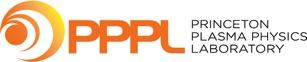 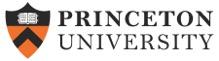 NXTXU Project: What We’re Up To
Recovering and re-commissioning the lab’s centerpiece research facility
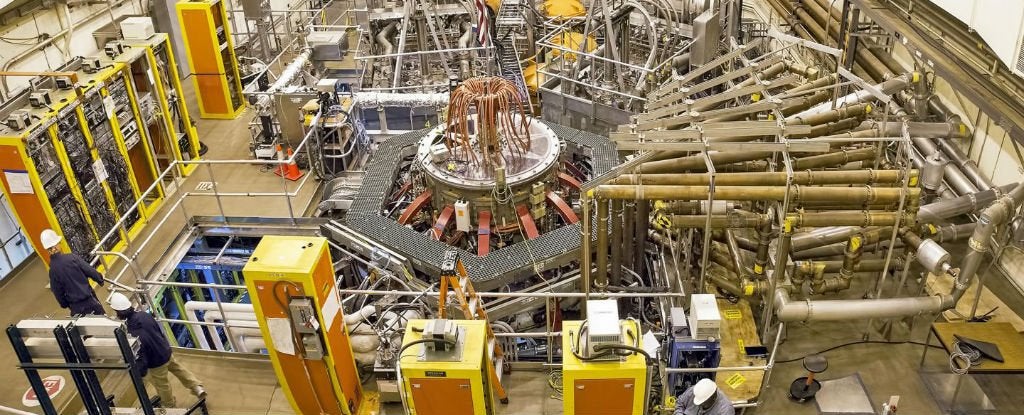 Project Overall/Construction Status
Project Budget is $199.4M

Project is 58% complete on work in the “baseline plan” at end of January

Getting the parts in house

$81M spent on materials & labor, another $4M on order

Work is advancing @ $3.6M+/month
Project Status: Design
The project has arrived at Final Design

Very robust design verification and validation process

Clear line connecting requirements thru concepts to final design
As the Design Has Progressed
The 100% complete design will be presented to a committee of international experts on 17-19 March
Basis of design, calculations, drawings, recommendations of every reviewer (in-house and external) and Project response to each

Admirably thorough, disciplined and documented process
As the Design Has Progressed
Focus has been shifting to purchasing and receiving
Getting orders out the door and monitoring vendors has been and will continue to be ESSENTIAL
The project has had great support from the purchasing organization

All told, the work of 250 people, focused on
NSTXU Project

Maintenance and Run Preparations – Getting associated systems ready to support NSTXU operations
What’s Next
More buying/receiving

Inspecting/staging parts and materials

A lot MORE work!

Creation & maintenance of inventory, associated records

A lot of parts that are almost identical….

Care/attention to detail
What’s Next
Prepare for installation, get it done
Parts going inside the torus must be “vacuum-clean”
And they must be “vacuum clean” AFTER installation is done!
Good vacuum in operation is an extremely important performance measure
Problem during installation? Question about wiring/labelling? Call it out so it can be fixed
Not sure everything is OK? Raise the issue to your supervisor & ask for info from NSXTU mgmt
Tech Oversight During Installation
NSTXU mgmt committed to ensure that you have access to engineers in the field or anybody else necessary to ensure

Installation is as designed

Necessary final adjustments are made

YOU WILL GET the attention of cognizant engineers & project management when you need it- make sure you ask
Managing Safety
A lot of hands-on activity:
BE SURE energy sources are secured
Working inside and outside the torus
Ergonomics - body position, ingress/egress
Repetitive motions, fatigue
Lighting
Ventilation
Working at elevation, fall protection
Plan carefully
Cooperation
Look out for each other
Managing Safety
I like the STOP Program – Observation of safe working habits
Life-threatening risks
Control of energy sources – LOTO, GFI
Fall protection
Hoisting and rigging
Injury risks
Repetitive motion, awkward or stressful body position
Using manual or powered tools
Fatigue, loss of focus on the work increases risk of injury
Try to create the best working conditions you can
Lighting, Ventilation, Ergonomics
There is Time to Do the Work Right
Think ahead to the hazards and how to handle them
PPE: proper shoes, gloves & hardhats
Take the extra time to
Get the right equipment- work with good lighting- 
Be aware of workers & work going on around you

Look out for your co-worker- thank your co-workers looking out for you

NSTXU w/o  a single injury is doable – Everybody in the project is committed to helping you get it done this way
Backup Slides